1. Comprendre la communication
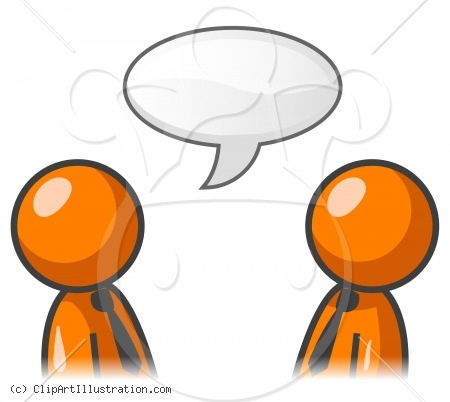 Communication interpersonnelle 
= deux personnes 

Plus de 2 personnes 
= communication de groupe ou de masse
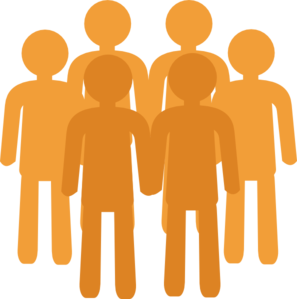 © Delagrave 2015
1. Comprendre la communication
Dans une situation de communication, les personnes interagissent par un échange de signes verbaux et non verbaux (paralangage) : le ton, le rythme de la voix, la gestuelle, etc.). 
Ces reformulations, questionnements permettent d’ajuster le message pour en améliorer la compréhension.
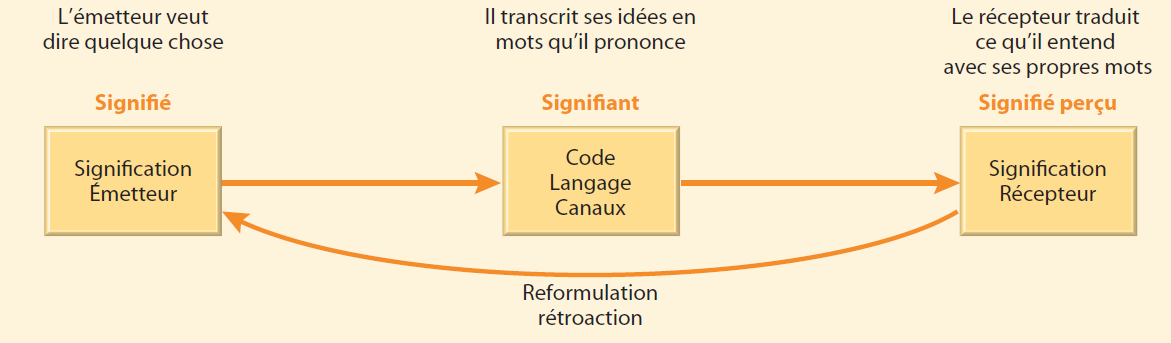 1. Comprendre la communication
Plusieurs éléments complexifient et enrichissent le processus de communication :
1. Comprendre la communication
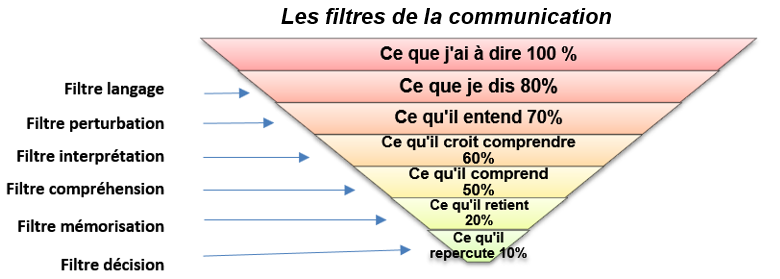 1. Comprendre la communication1.1. Les acteurs et le contexte
Chaque personne communique en fonction de sa personnalité, de sa position sociale et professionnelle 
=> Ces éléments influent sur la communication. 

À ces éléments s’ajoutent le contexte géographique et temporel qui peuvent renforcer ou nuire à l’échange.
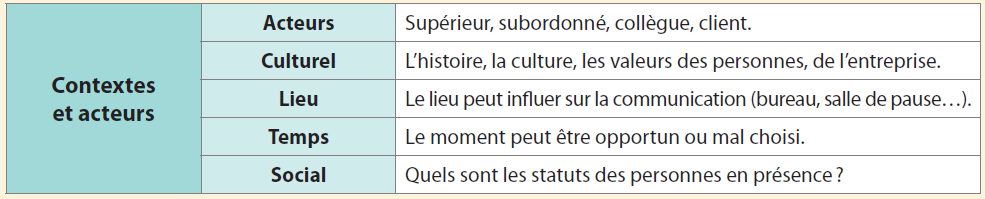 1. Comprendre la communication1.2. La relation
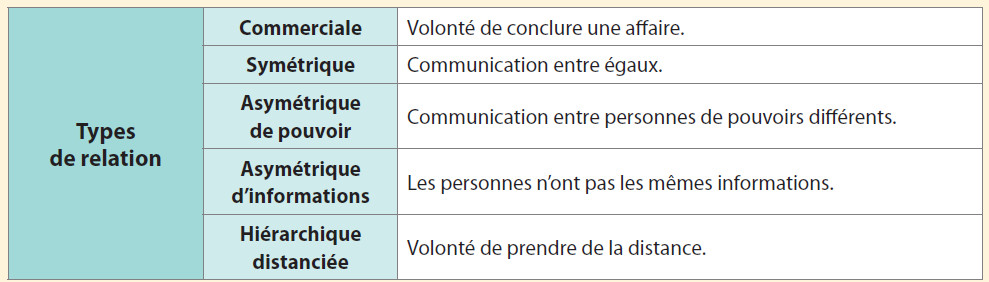 1. Comprendre la communication1.3. Les enjeux
L’enjeu est ce qui est remis en cause pendant la communication, 
gain matériel (financier…), psychologique ou symbolique (reconnaissance, adhésion à son avis…).
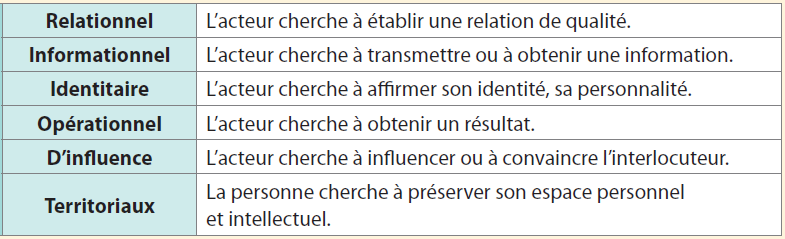 1. Comprendre la communication1.4. Les stratégies
Les stratégies sont les techniques mises en oeuvre pour obtenir un résultat escompté :  elles sont différentes pour chaque acteur. 
Au cours d’une situation de communication, plusieurs stratégies peuvent être mises en place.
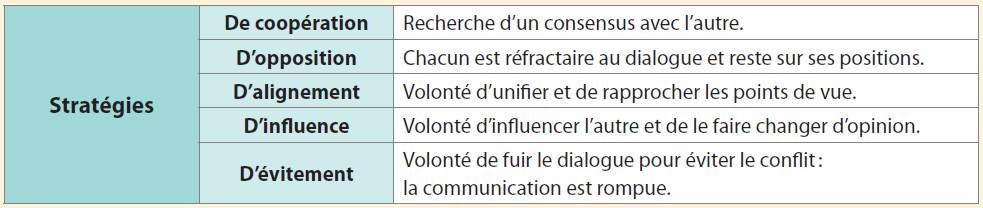 1. Comprendre la communication1.5 Le canal
Le canal est l’outil utilisé pour transmettre le message. 
Le canal désigne le moyen utilisé pour transmettre un message entre les interlocuteurs. Il peut être direct, comme dans une communication en face à face, ou indirect, lorsqu’il passe par un support intermédiaire tel que le téléphone, la messagerie ou tout autre outil de communication.
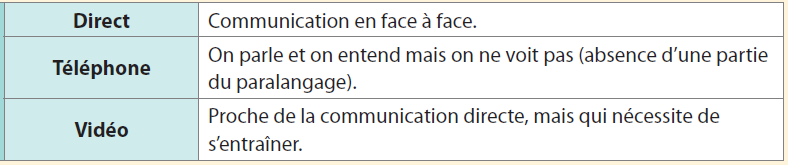